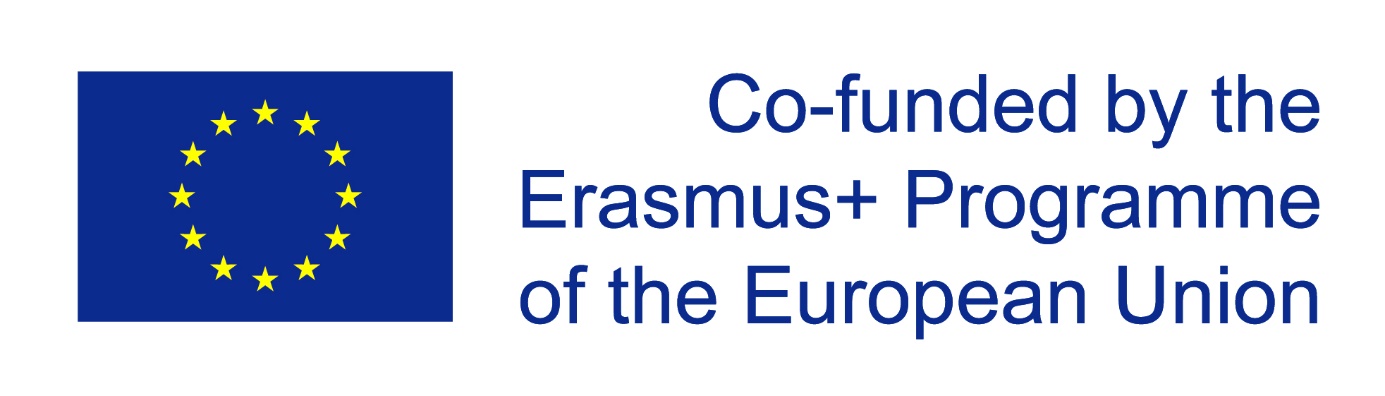 TOURIST ATTRACTIONS OF OUR REGIONSOUTH BOHEMIA REGIONkleť
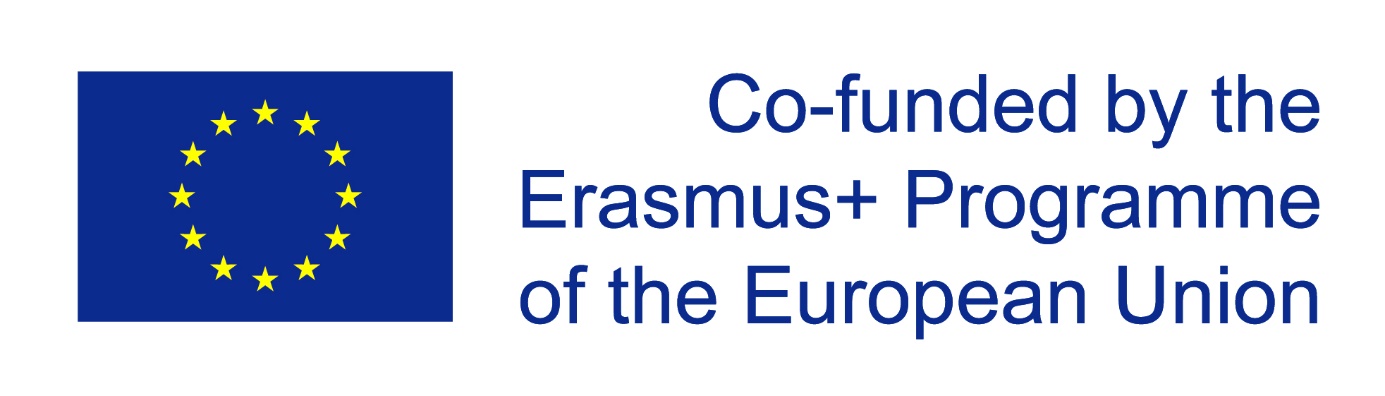 SOUTH BOHEMIA REGIONKLEŤ
LOCATION
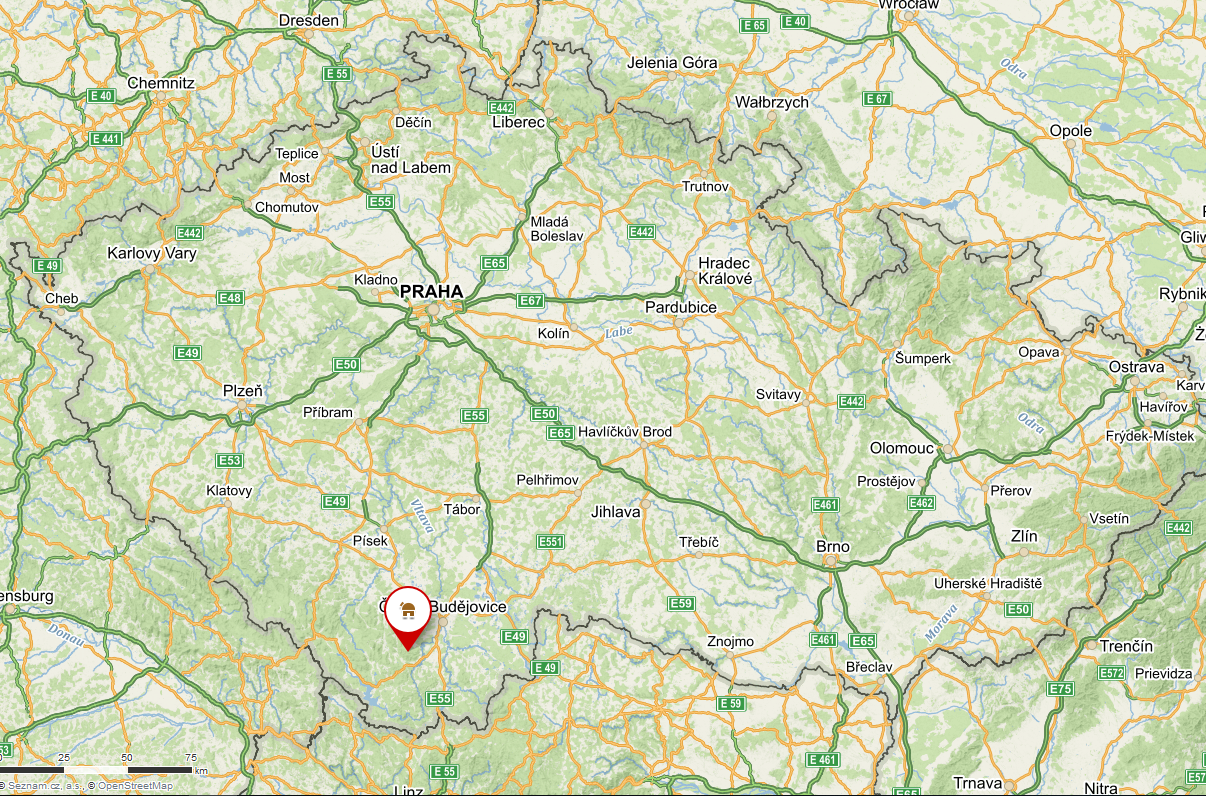 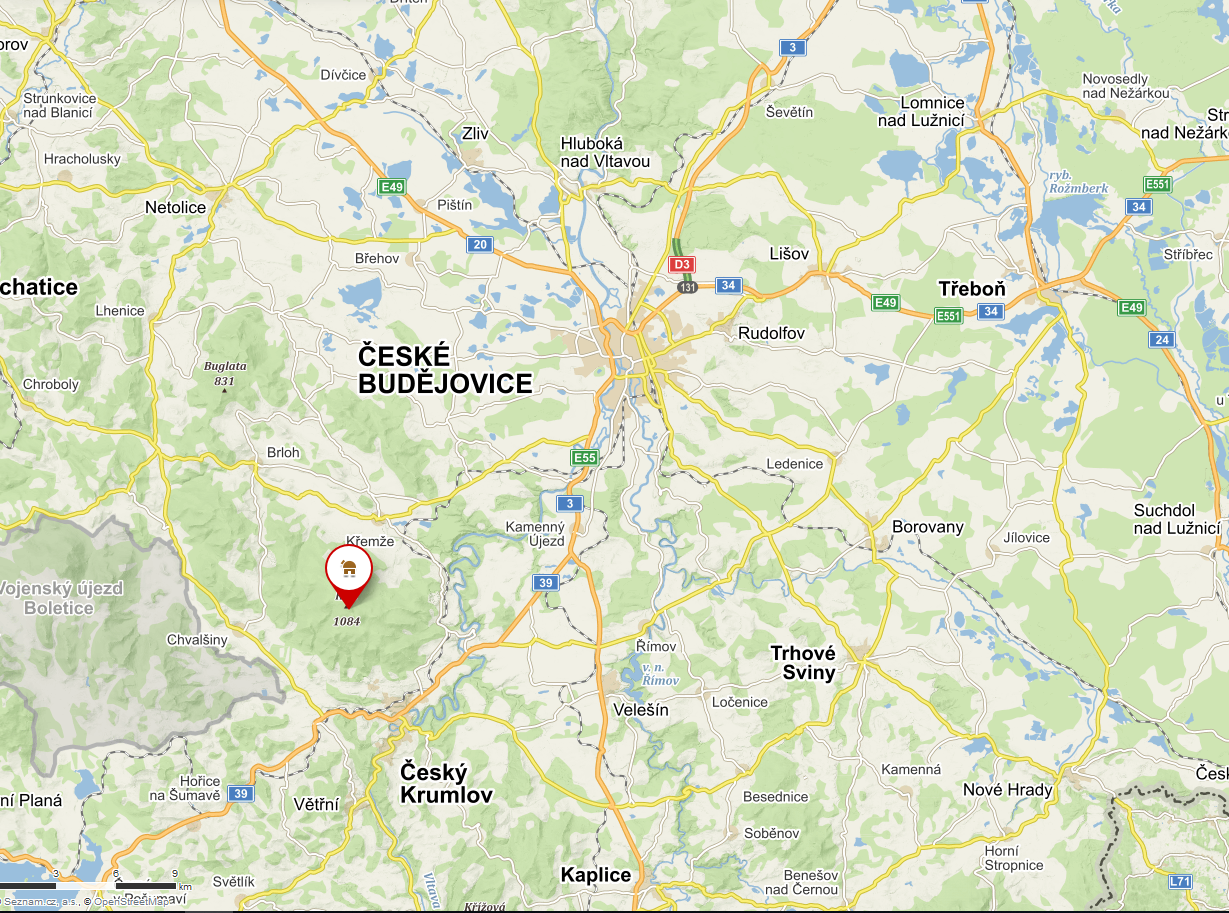 Map of the country
Map of the area with other sites
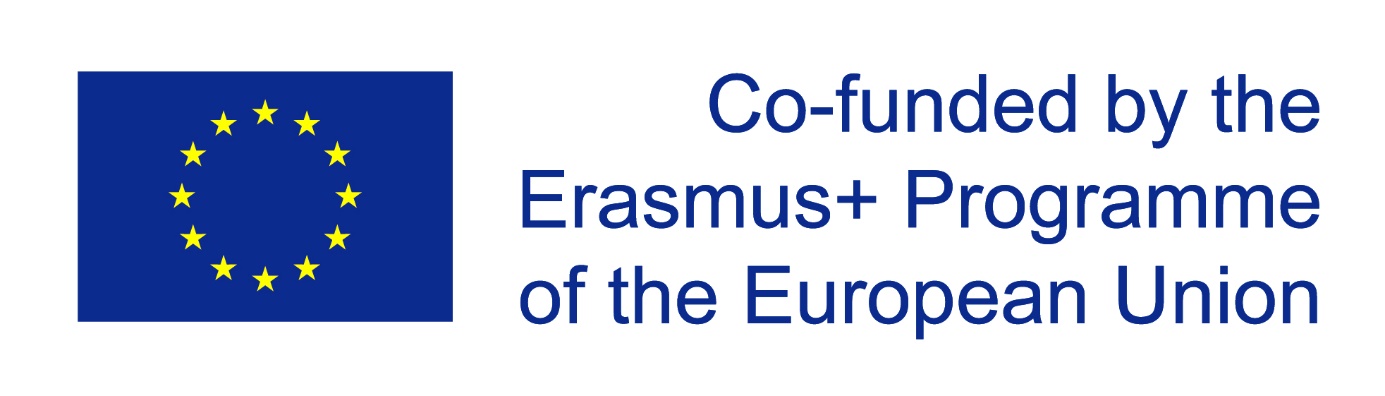 SOUTH BOHEMIA REGIONKLEŤ
TYPE OF SITE

The highest point of Blanský forest.
PHYSICAL AND AESTHETIC FEATURES

There is also an observatory and a lookout tower with the same name.
AREA COVERED

Kleť is 1084,2 metres high. Blanský forest covers  212,35 km².
HISTORICAL/SCIENTIFIC/ARTISTIC INFORMATION

 It was built between 1957 and 1958. A very famous scientist works at this observatory.
DATING

The first mention about the mounitain was written in 1263.
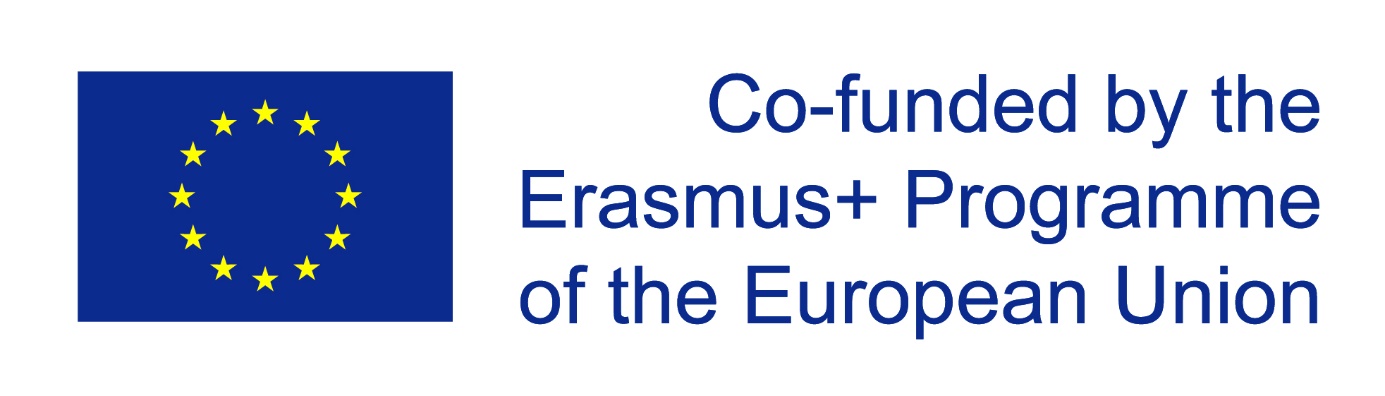 SOUTH BOHEMIA REGIONKLEŤ
HIGHLIGHTS
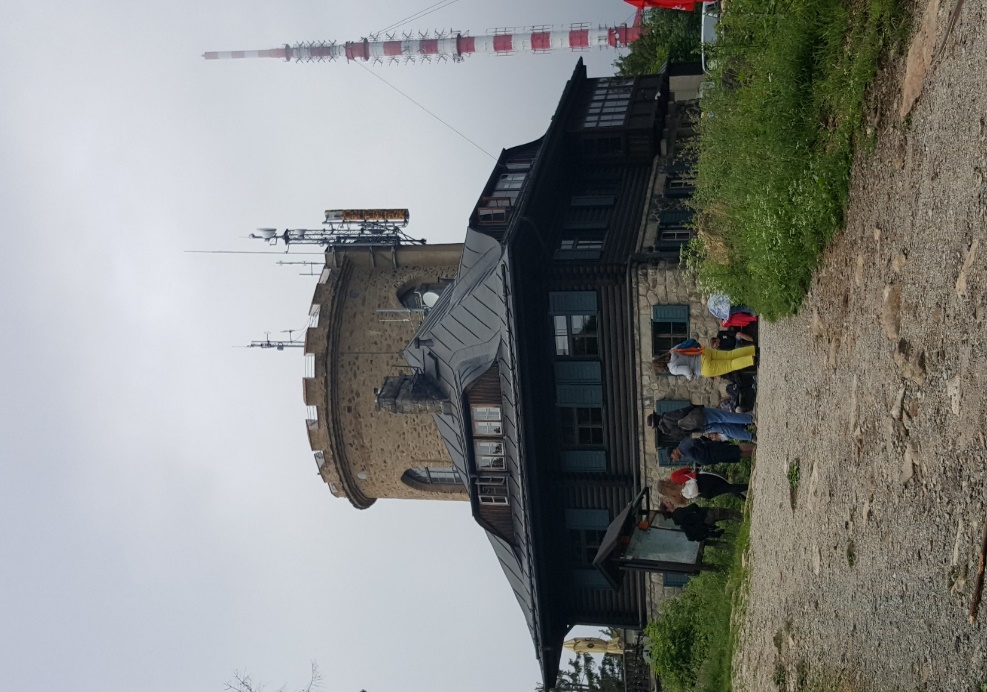 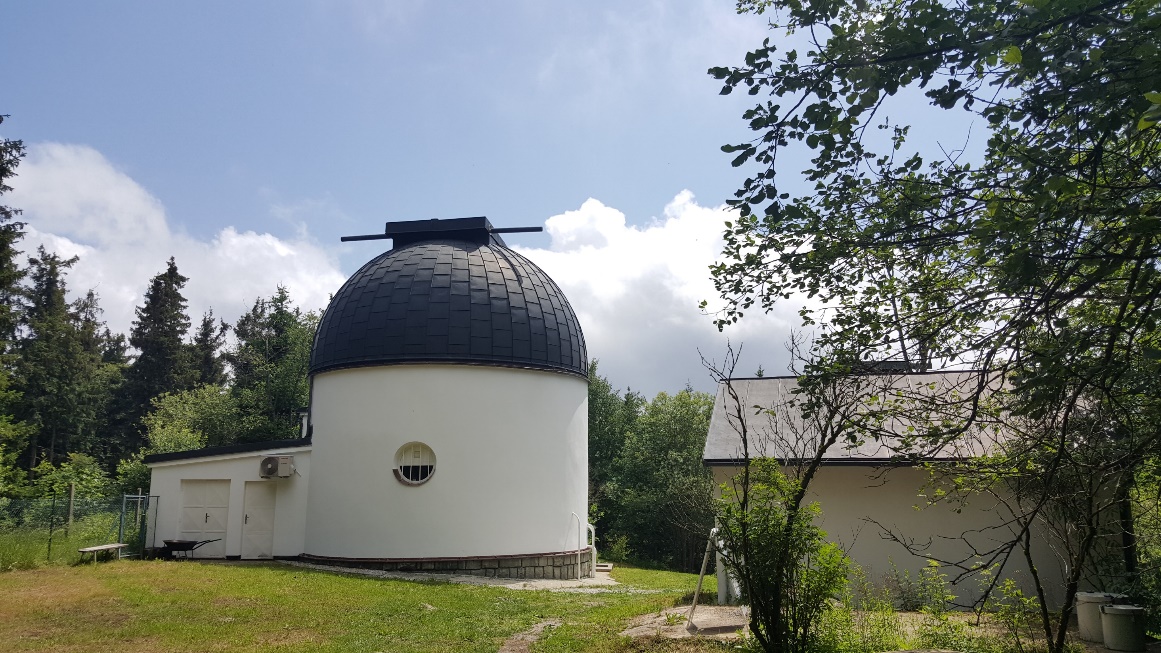 Tereza‘s Cottage  with a lookout tower
Observatory
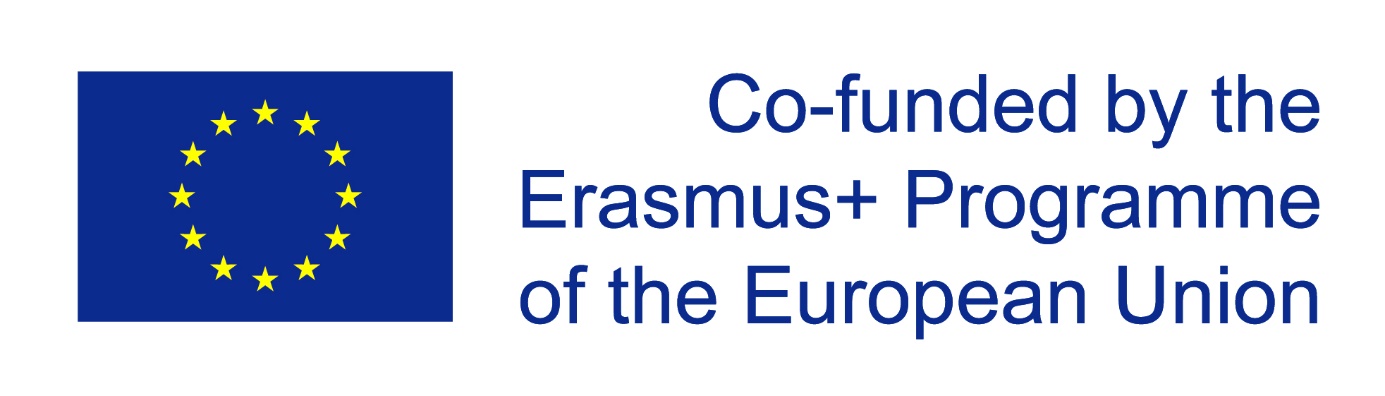 SOUTH BOHEMIA REGIONKLEŤ
CONDITION OF PRESERVATION

The lookout tower was reconstructed in 2008.
VISITING TIME
Up the hill Kleť you can go  whenever  you want. 
The cable railway goes every hour and from 21.5. to 26.6. it goes at weekends, on Wednesdays, Thursdays and Fridays. From 27. 6. to 2.9. it goes on weekends and on Mondays and Fridays.

The opening times of Tereza‘s cottage is Tuesday till Friday from 10:30 to 17:00. At the weekends it is open from 9:00 to 17:00.
The observatory is opened in July and August.
LEGAL OWNERSHIP

The Kleť hill is in the ownership of the Lesy ČR .
JUDr. Ladislav Faktor is the owner  of Tereza‘s cottage and of the the lookoutower.
The observatory  is owned by the Southbohemian region.
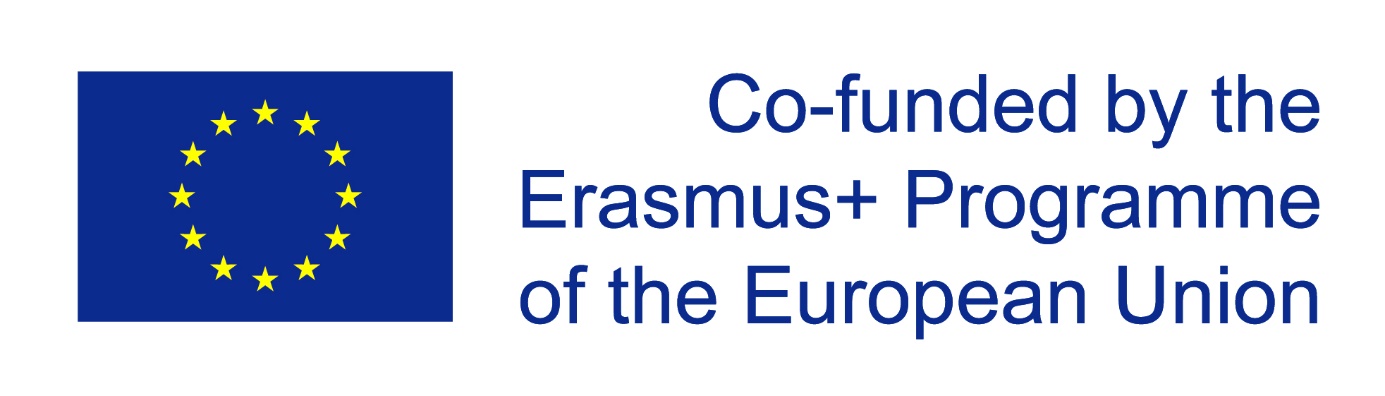 SOUTH BOHEMIA REGIONKLEŤ
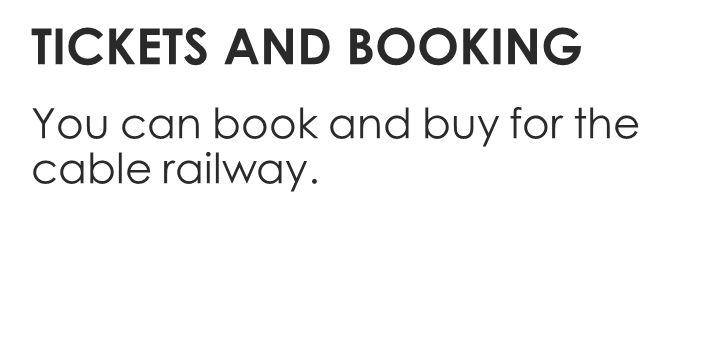 ACCESSIBILITY

There is no access for the disabled people.
FACILITIES

On the top there is  Tereza‘s Cottage. There is a restaurant with toilets and you can also sleep there. They offer two rooms, where you can sleep.